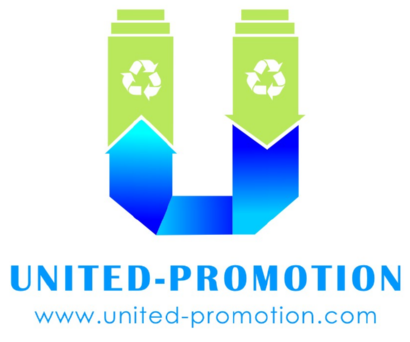 United Promotion Mfg Limited
Wood Pencils
Black pencils
Black wood 
HB lead
Standard size: 7’’
Custom logo is welcome
Imprint: Silk screen, hot stamping(Gold, silver)
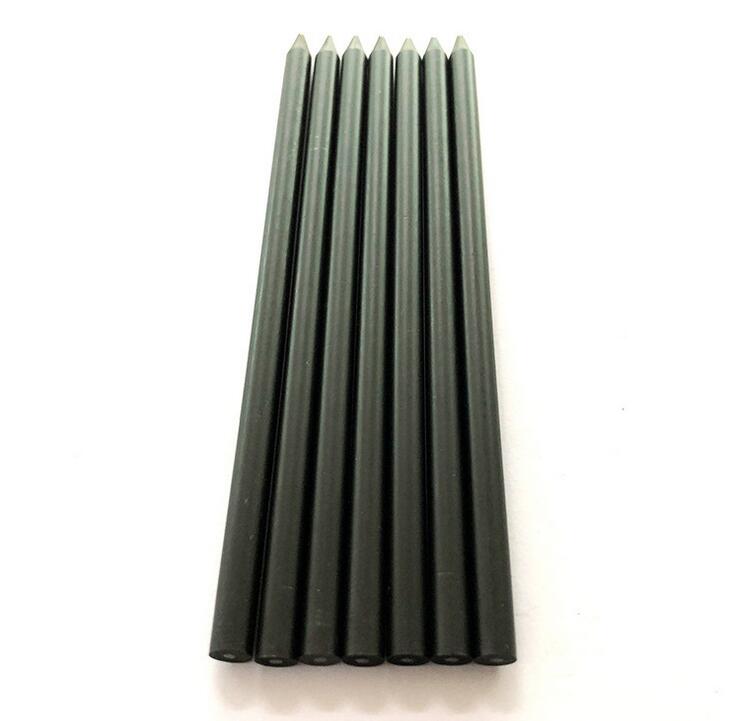 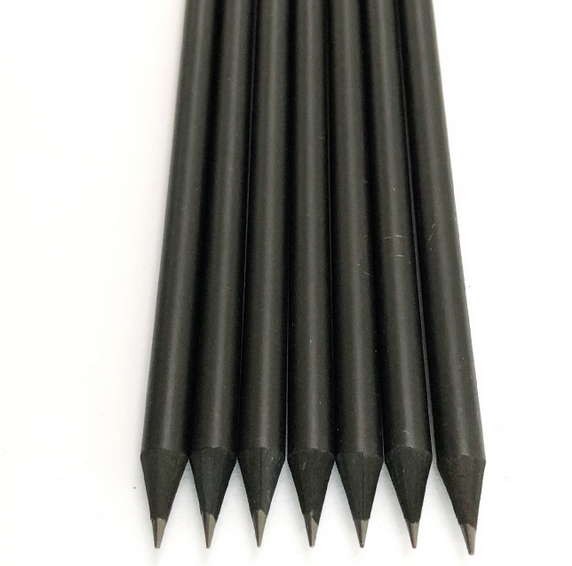 Without eraser
With eraser
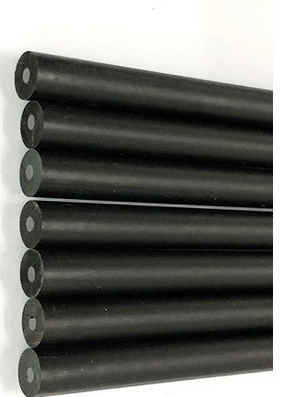 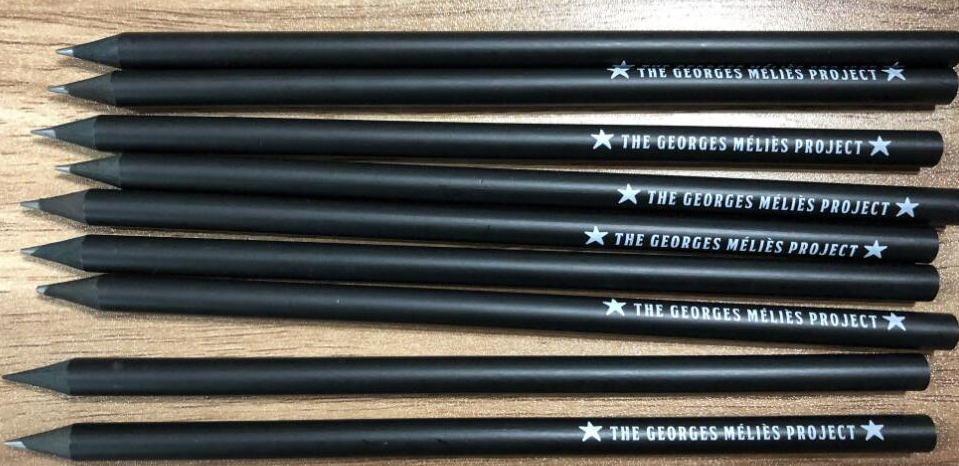 Silk screen printing
Gold stamping
Packing
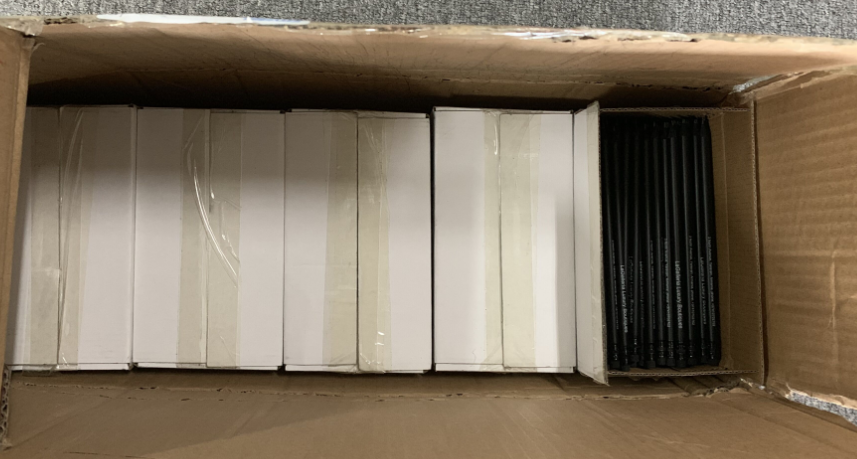 250 pcs/inner box, 3000 pcs per carton
Low quantity with your logo
Other pencils
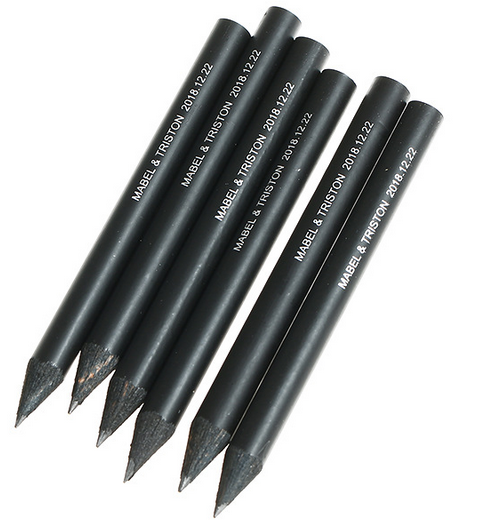 Natural wood pencil
Golf pencil
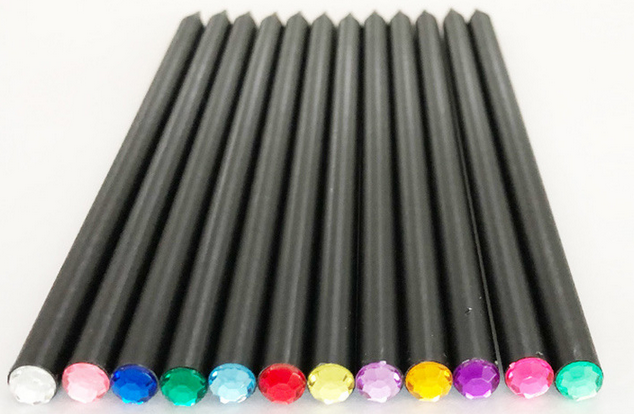 Black pencil with diamond top